Урок здоровья  для родителей школьников
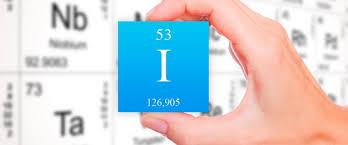 «Профилактика йодного дефицита»
[Speaker Notes: Приветствие участников.
Знакомство с группой.]
Зачем нужен йод?
Йод – основной компонент для синтеза гормонов щитовидной железы
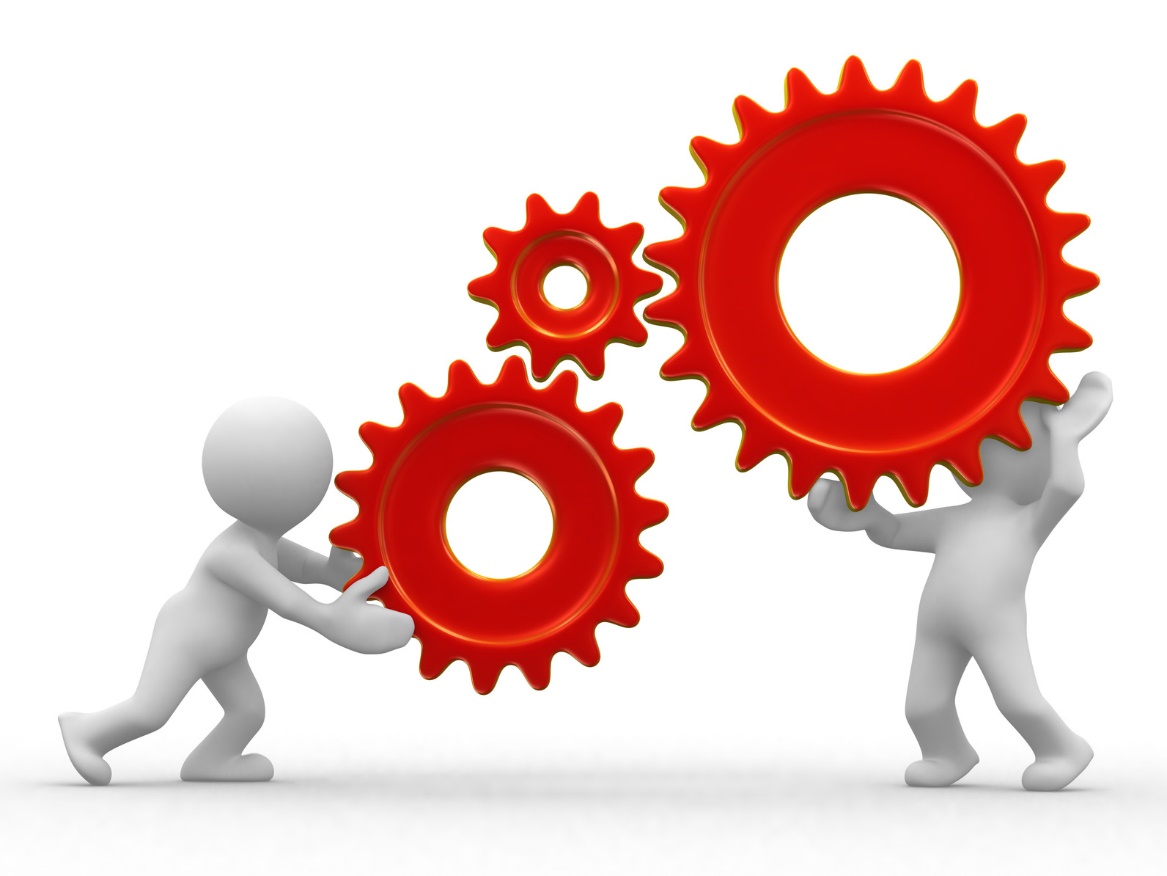 [Speaker Notes: Спросить у обучающихся, для чего нужен йод нашему организму.
Рассказать, как щитовидная железа использует йод.]
Щитовидная железа
Это самый крупный эндокринный орган в организме человека 

Она находится на передней поверхности шеи

Форма щитовидной железы напоминает крылья бабочки
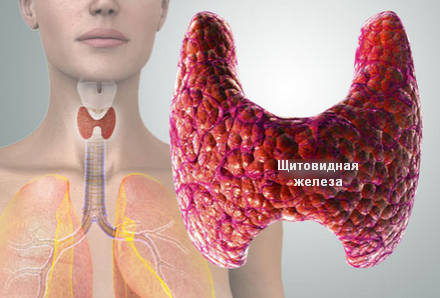 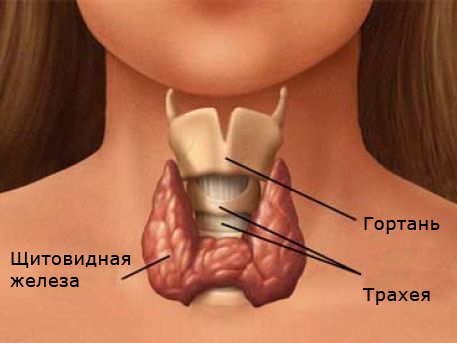 [Speaker Notes: Спросить обучаемых, что они знают о щитовидной железе (что это за орган, где она располагается).
Рассказать о щитовидной железе.]
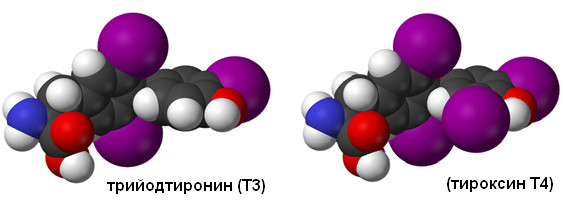 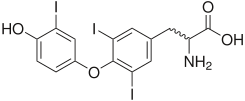 СОДЕРЖИТ 3 МОЛЕКУЛЫ ЙОДА
ТРИЙОДТИРОНИН
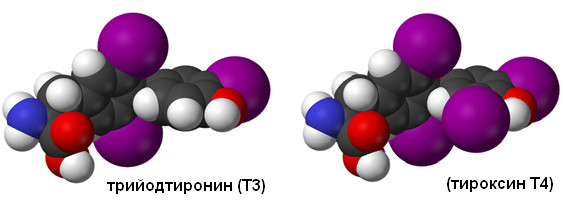 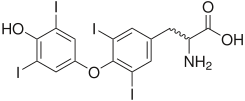 СОДЕРЖИТ 4 МОЛЕКУЛЫ ЙОДА
ТИРОКСИН
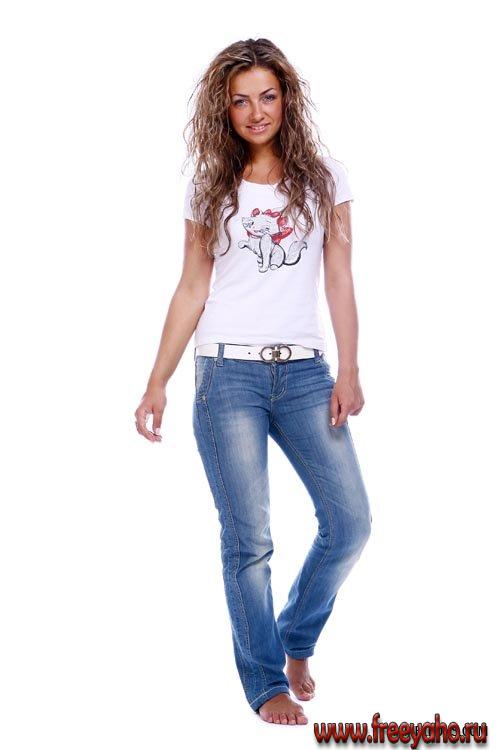 Гормоны щитовидной железы участвуют в развитии и регуляции:
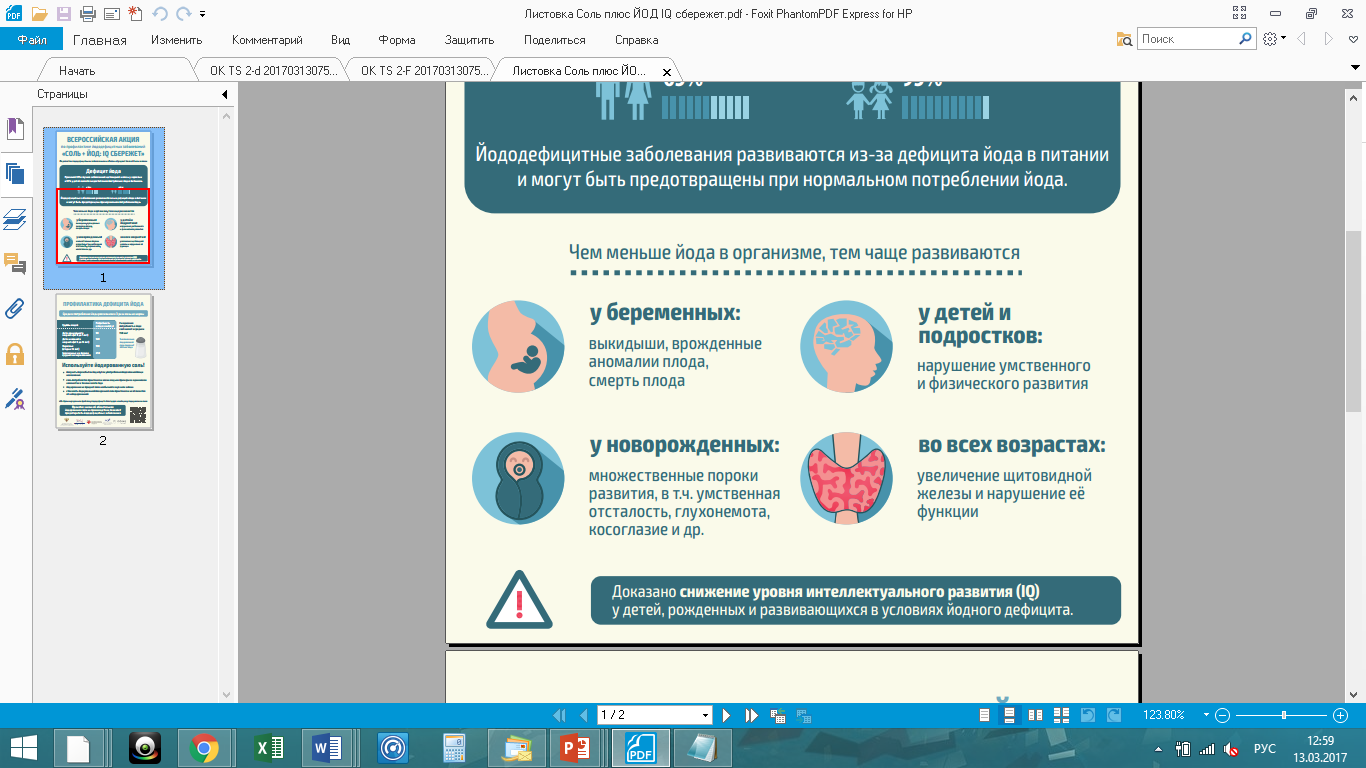 Если ребенку не хватает йода, он будет:
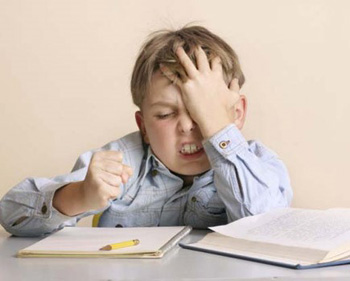 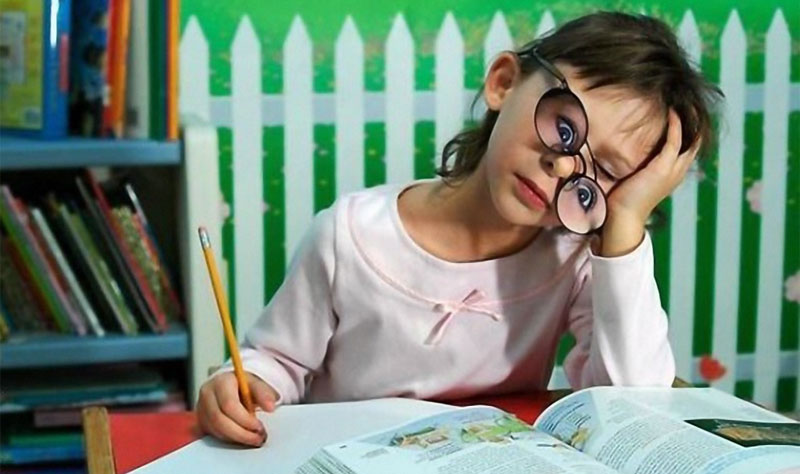 Плохо учиться
Плохо запоминать
Быстро уставать
Плохо расти
Часто болеть
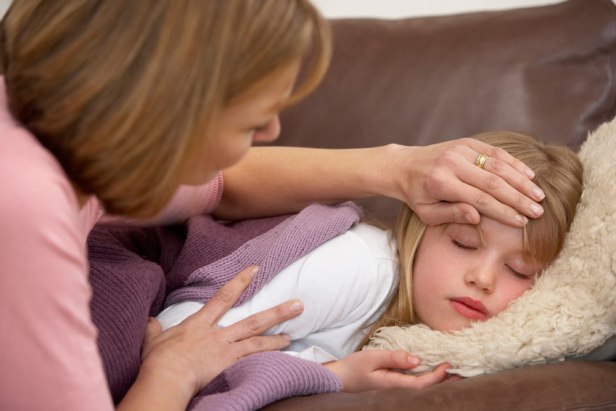 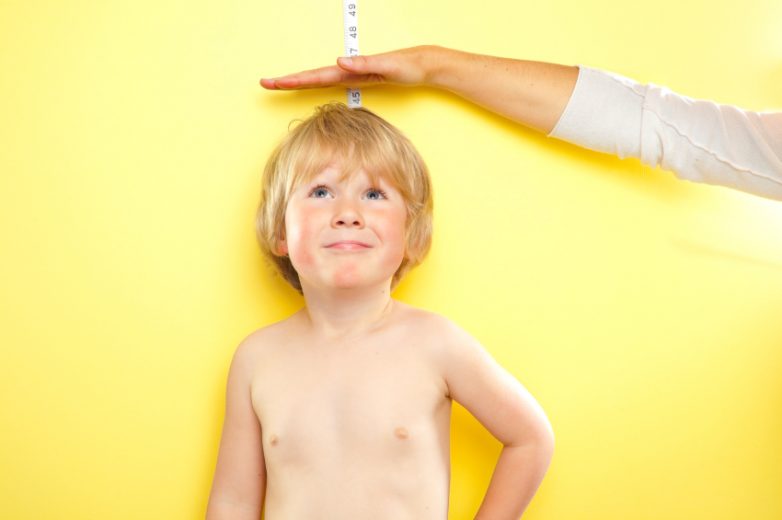 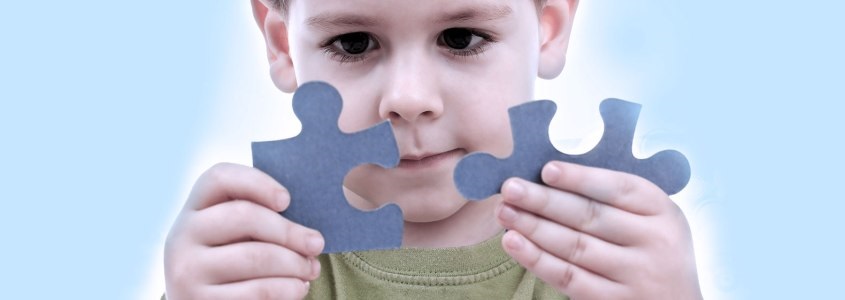 К чему приводит недостаток йода в организме у подростков?
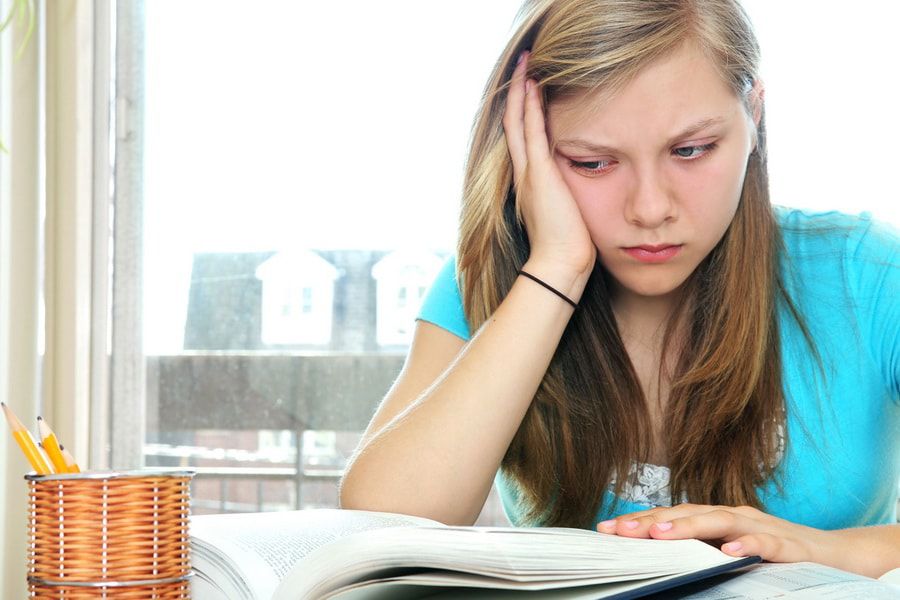 Интеллектуальная недостаточность 
Нарушение полового развития
Нарушение роста
Хрупкость костей
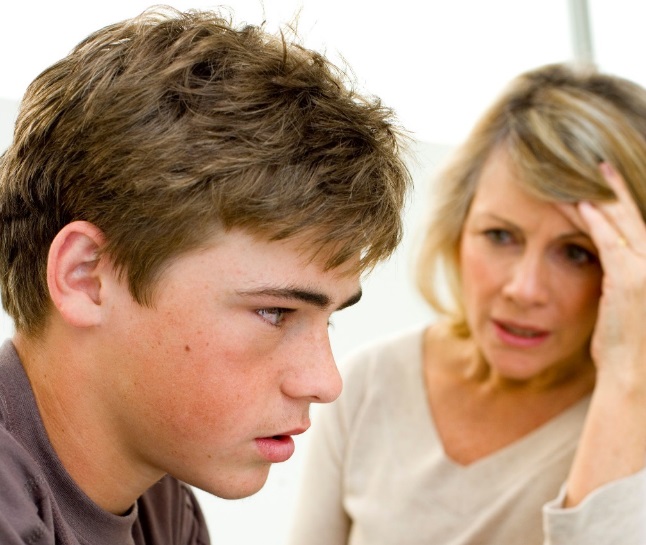 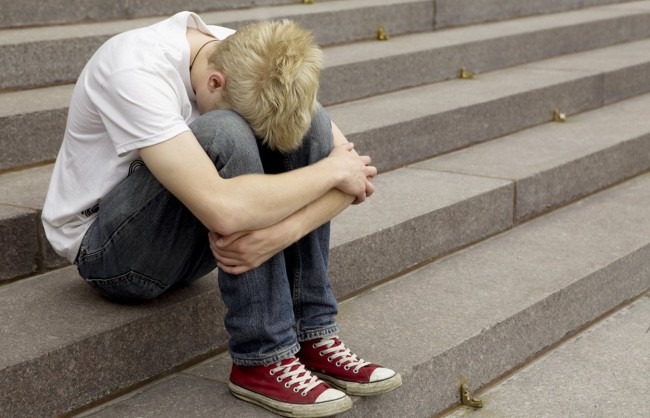 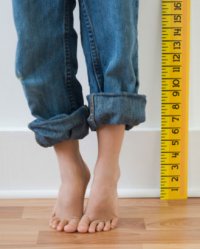 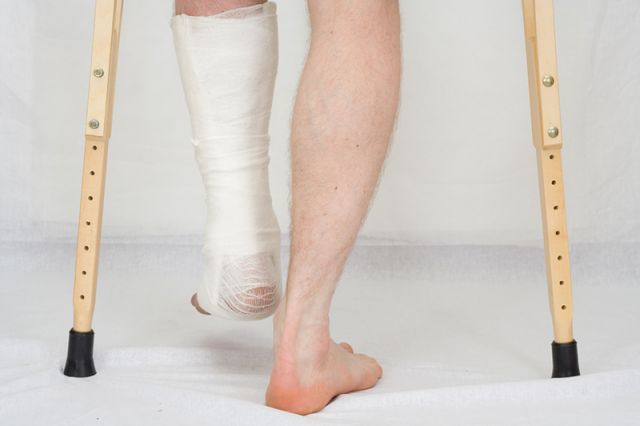 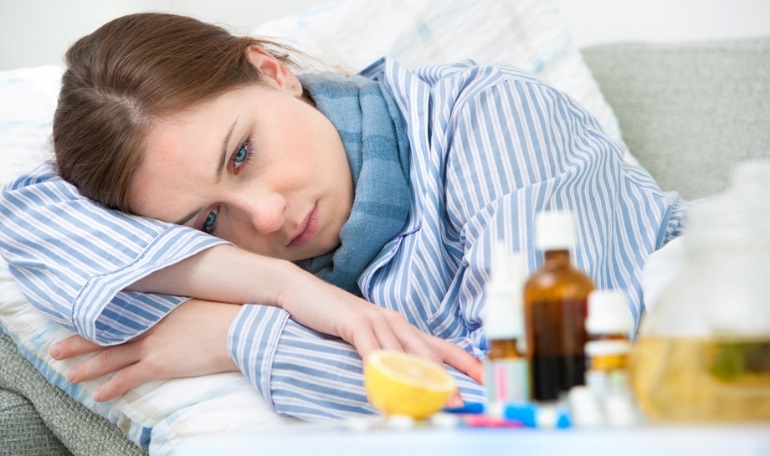 К чему приводит недостаток йода в организме у взрослых?
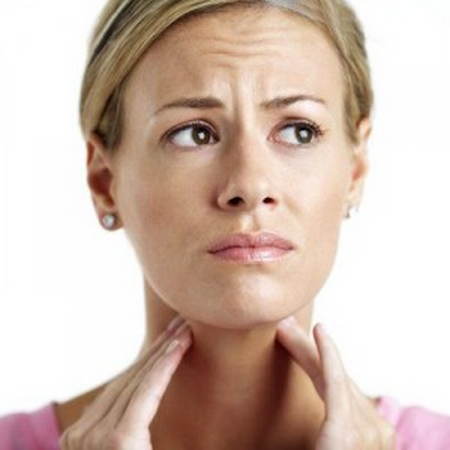 Развитие зоба
Нарушение работоспособности
Снижение сопротивляемости к инфекциям
Ухудшение памяти
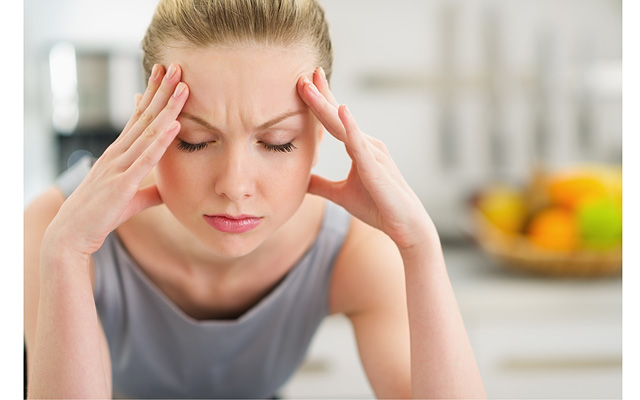 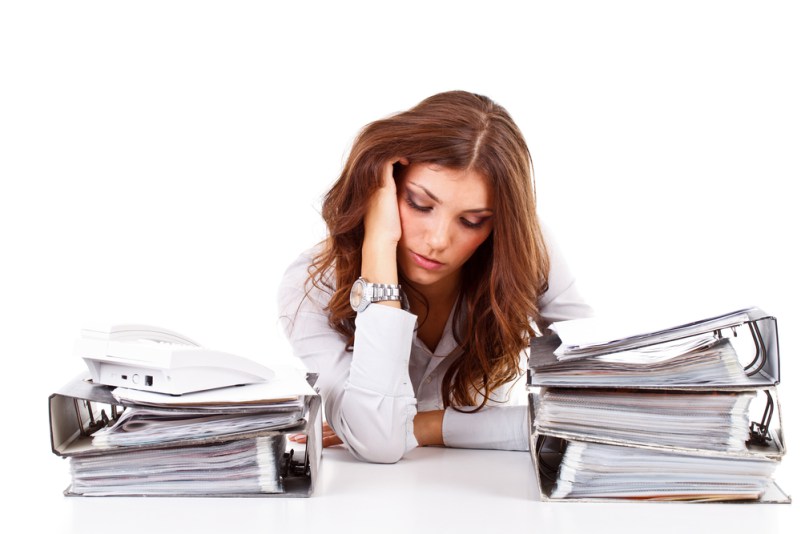 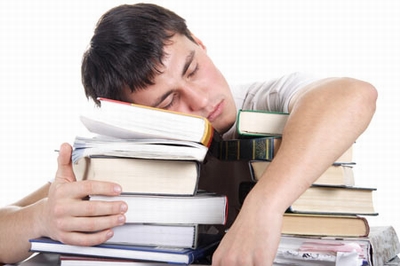 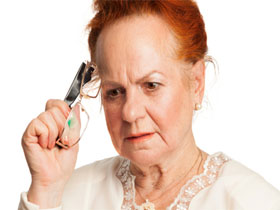 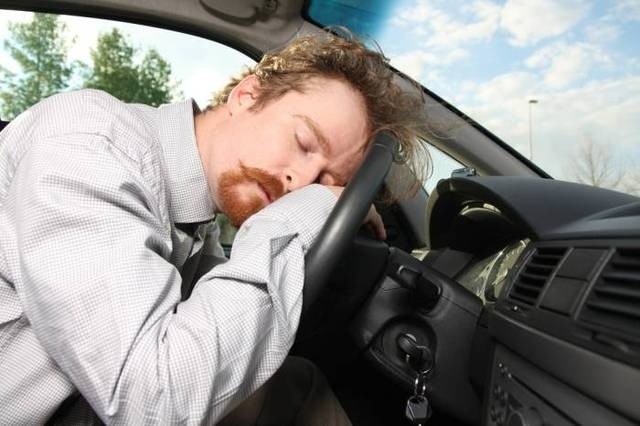 К чему приводит недостаток йода в организме у женщин?
Бесплодие
Гибель плода
Ранние роды
Врожденные хронические заболевания у ребенка
Пороки развития у ребенка
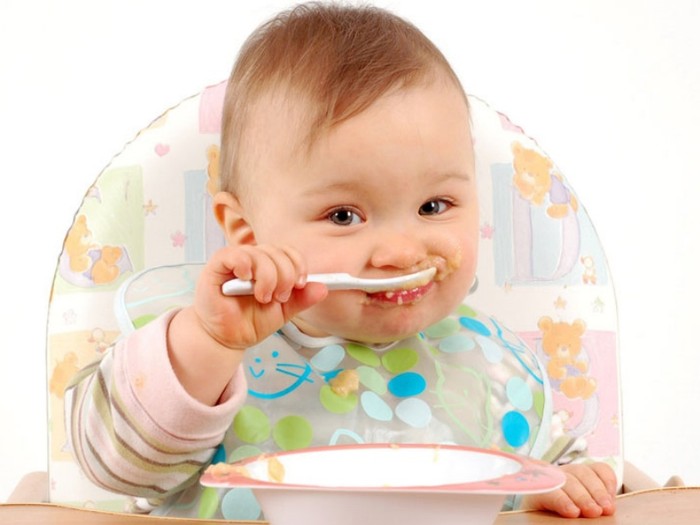 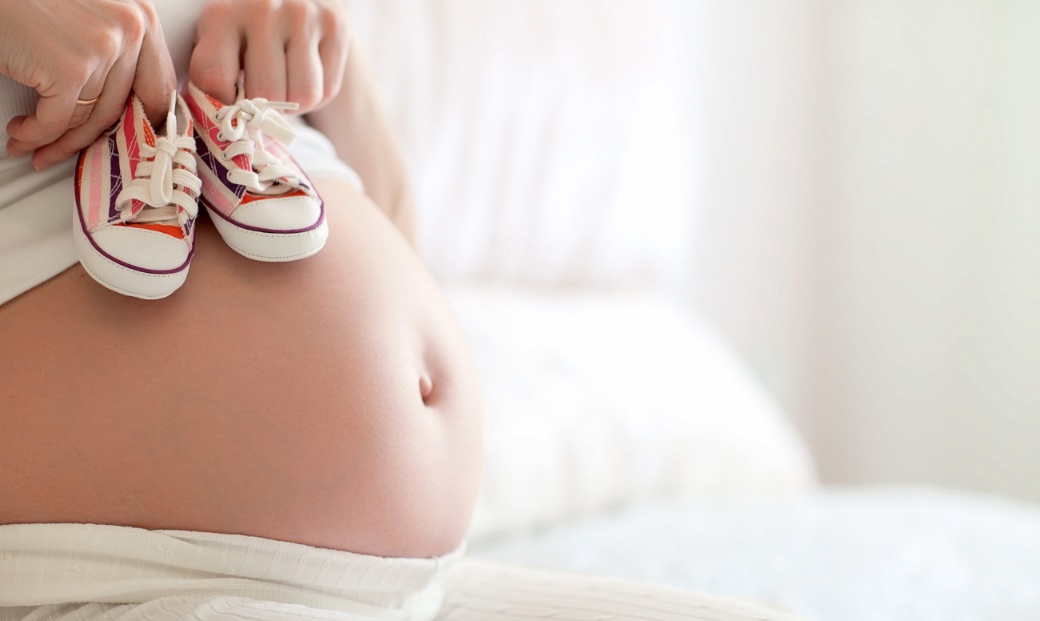 Может ли наш организм вырабатывать йод?
Йод не вырабатывается в организме
и должен поступать с продуктами питания и водой
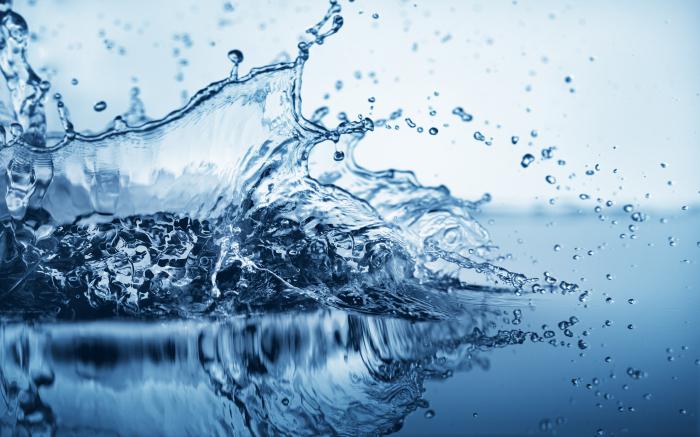 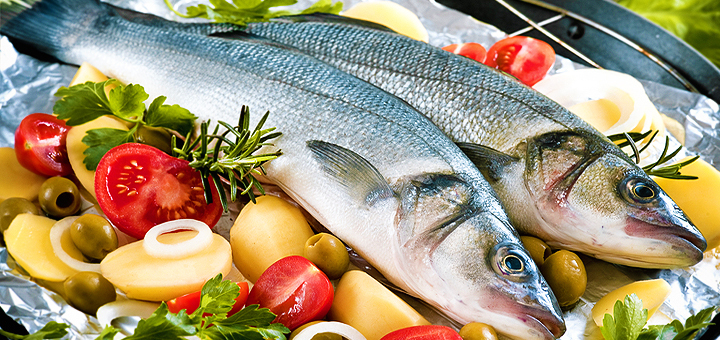 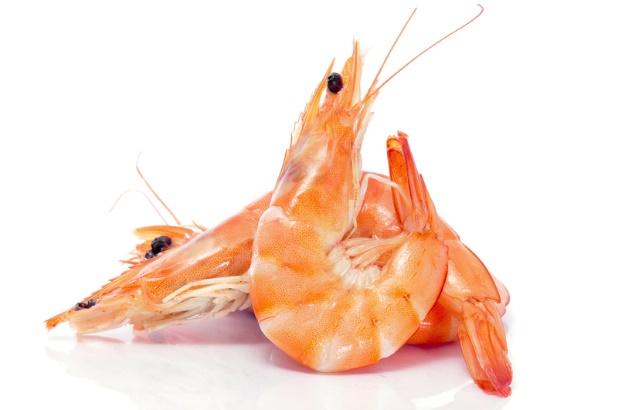 Источники йода
Морская капуста 300 мкг
Кальмары 300 мкг
Сушеные булые грибы 350 мкг
Хек 160 мкг
Минтай 150 мкг
Какао 117 мкг
Креветки 88 мкг
Черника 70 мкг
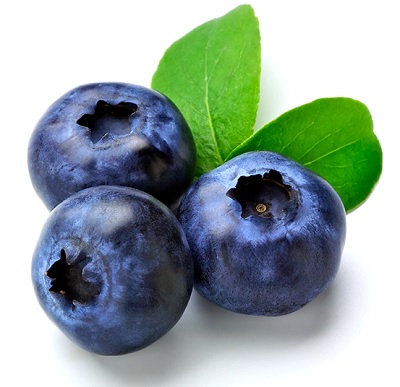 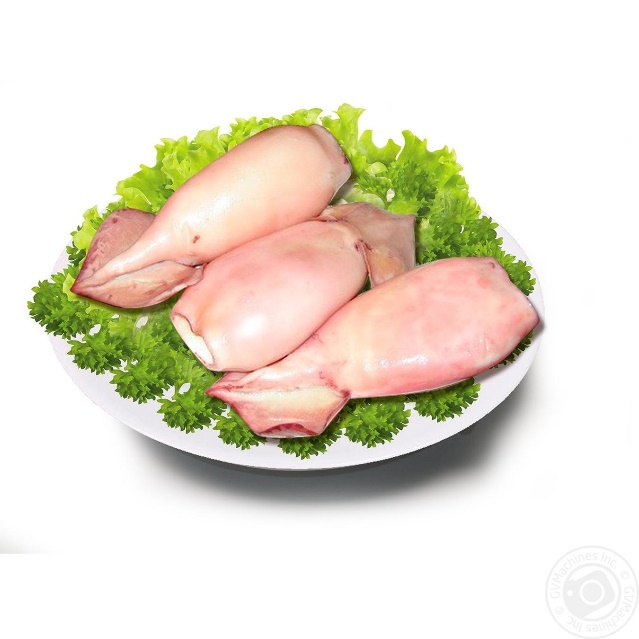 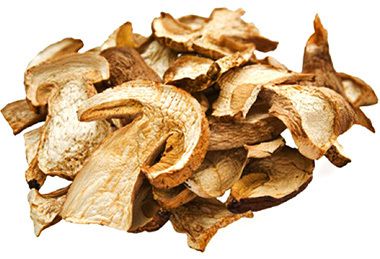 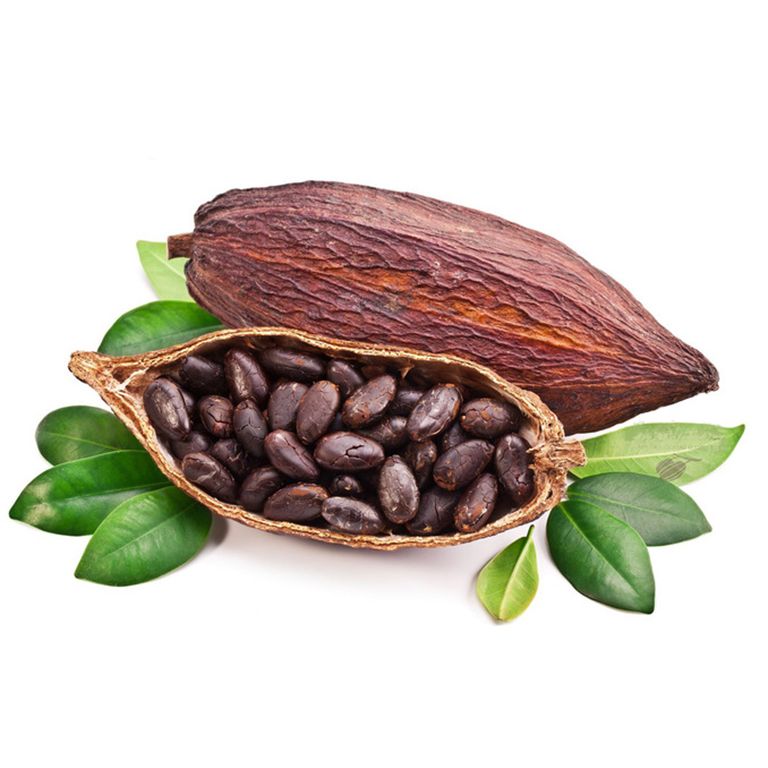 Сколько нужно йода в день?
ВОЗ, 2014
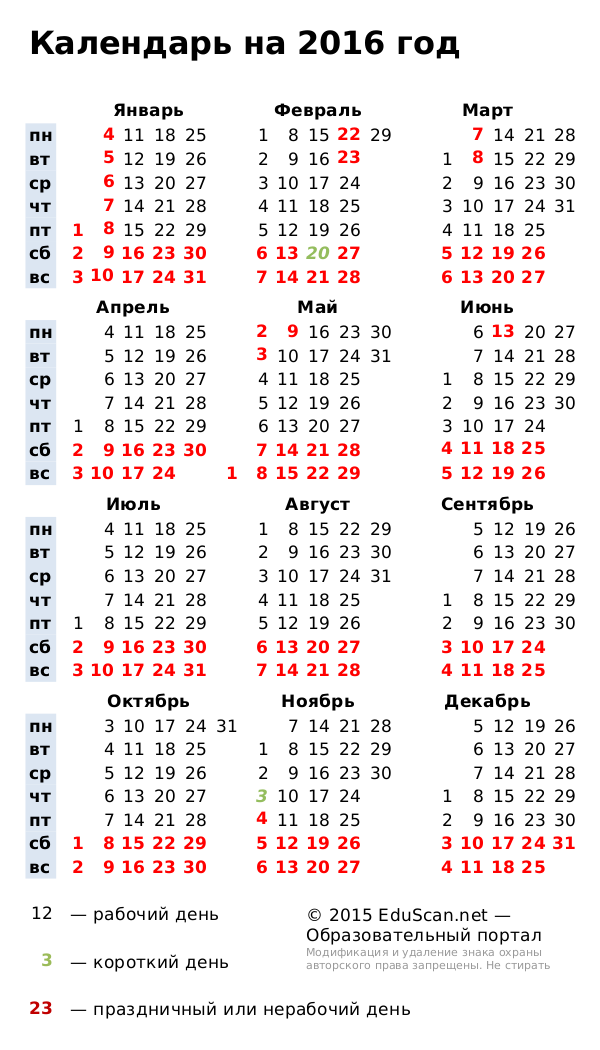 Человек должен получать йод в нужной дозировке ЕЖЕДНЕВНО!!!
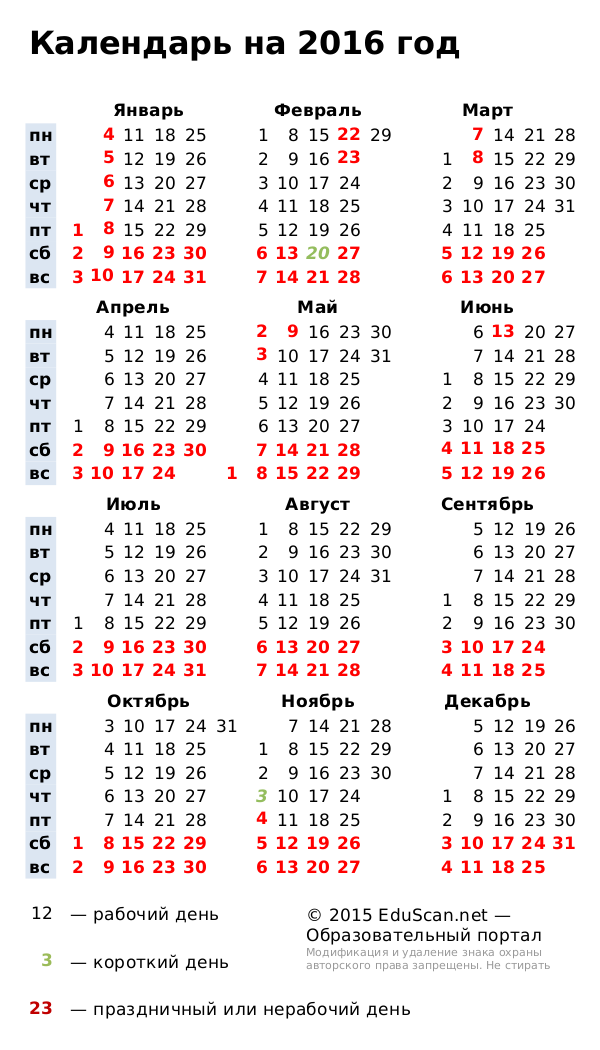 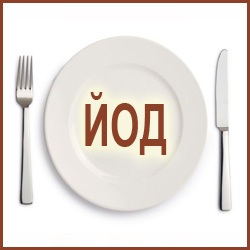 Знаете ли вы сколько потребляют йода в день жители России?
Жители России потребляют йода 
в 3 раза меньше нормы!!!!
Йод неравномерно представлен в окружающей среде
В большинстве регионов мира в почве снижено содержание йода.
Продукты питания растительного и животного происхождения, произведенные на этих территориях, обеднены йодом, а употребляющие их люди страдают от йододефицита. 
Также население нашей страны в результате климато-географических особенностей употребляет мало продуктов морского происхождения, особенно богатых йодом.
[Speaker Notes: Спросить у обучаемых, что, по их мнению, является причиной широкого распространения йододефицитных заболеваний.
Рассказать о неравномерном распределении йода в окружающей среде.]
Дефицит йода – это глобальная проблема во всем мире!
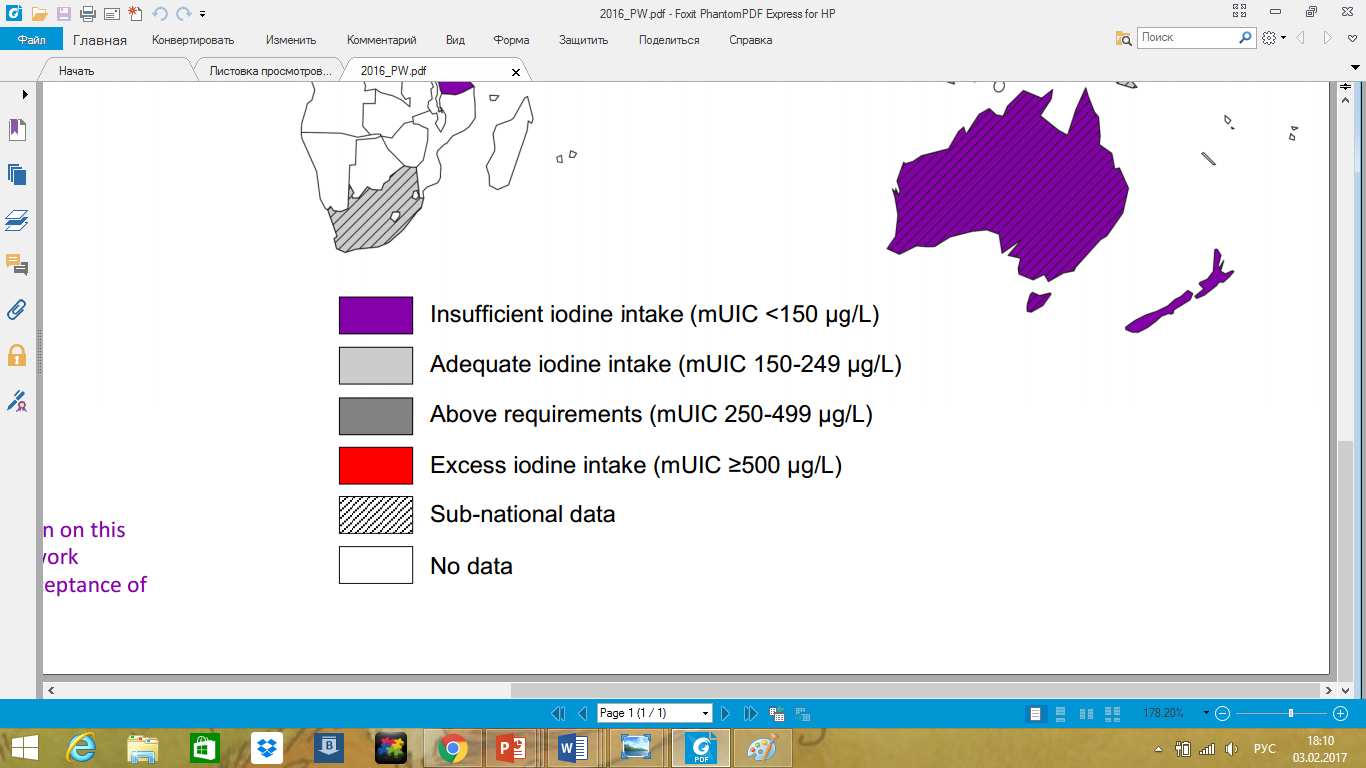 -Недостаточное потребление йода 

-Адекватное потребление йода 

-Вышеуказанные требования 

-Избыточное потребление йода 

-Субнациональные данные

-Нет данных
2016 год
[Speaker Notes: 1. Место йододефицитных заболеваний в Российской Федерации.]
Все жители Российской Федерации проживают в условиях йодного дефицита !!!!
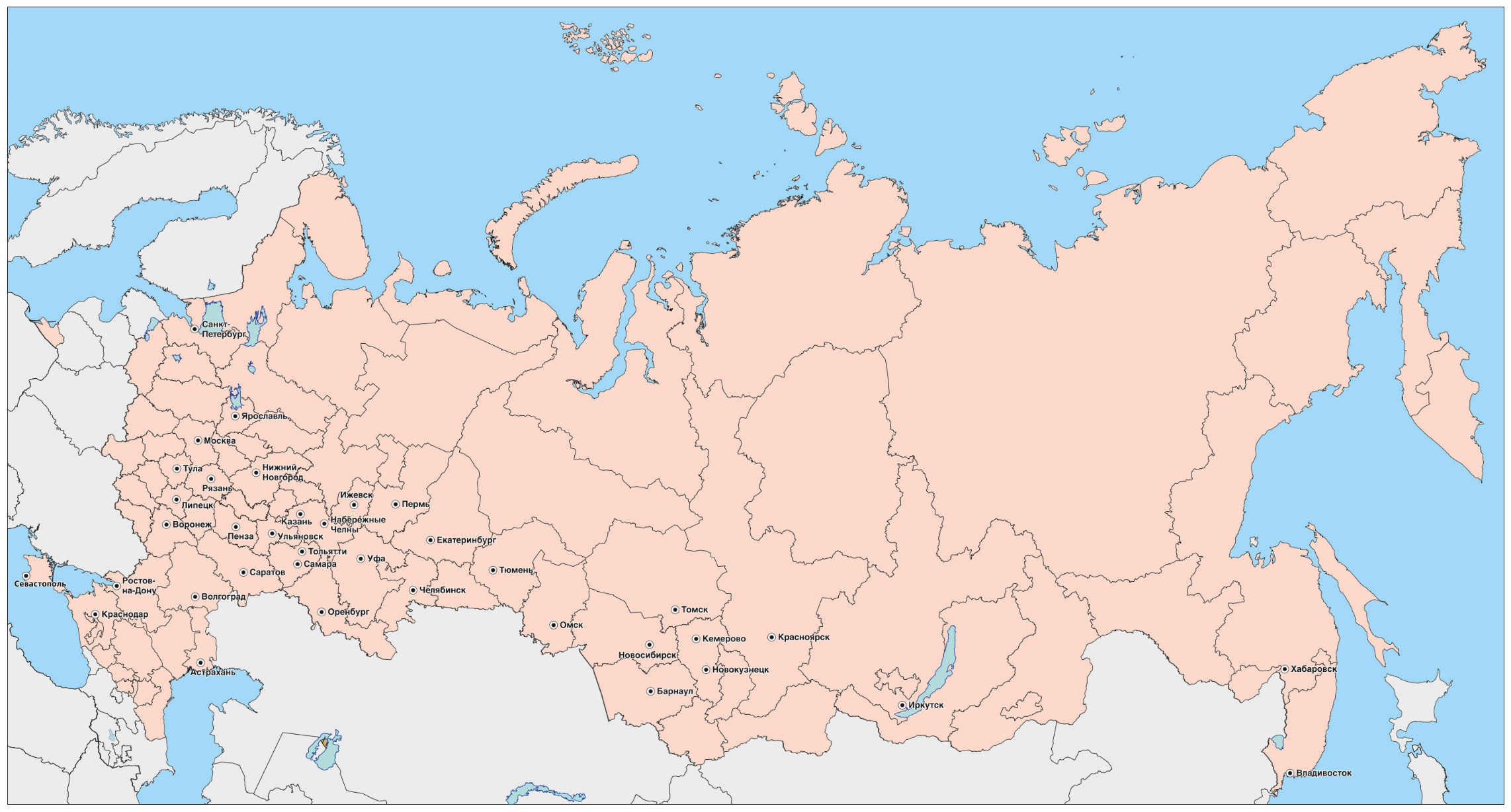 Тюменская область  - является территорией с природно обусловленным йодным дефицитом
Тяжелая 
зобная 
эндемия
Умеренный
 йодный
 дефицит
По критерию йодурии
По критерию частоты зоба
Легкий 
йодный
 дефицит
Умеренная 
зобная
 эндемия
Йододефицитные состояния в Западно-Сибирском регионе, 1994 -1996 гг., Л.А. Суплотова
Что делать
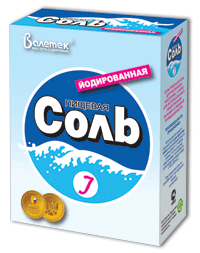 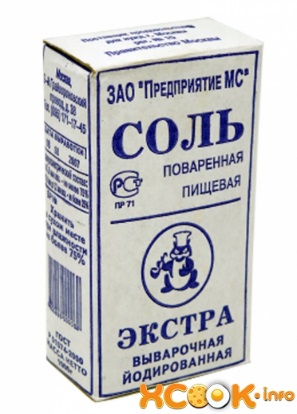 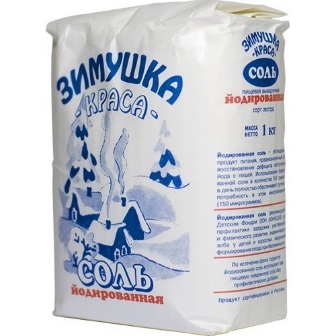 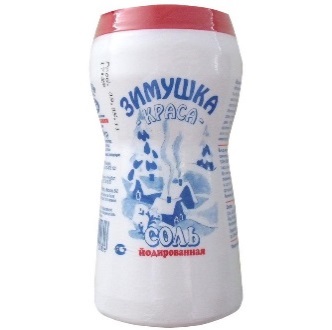 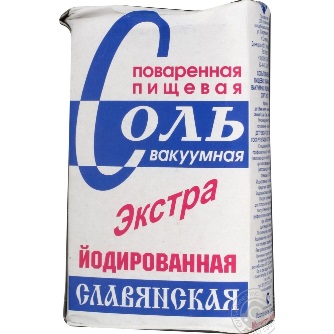 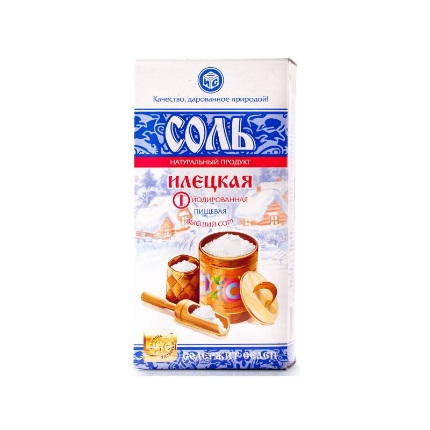 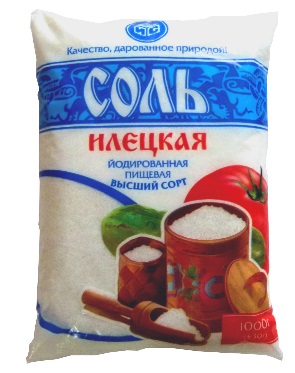 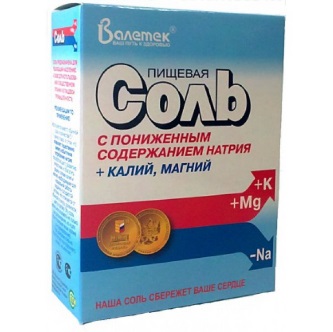 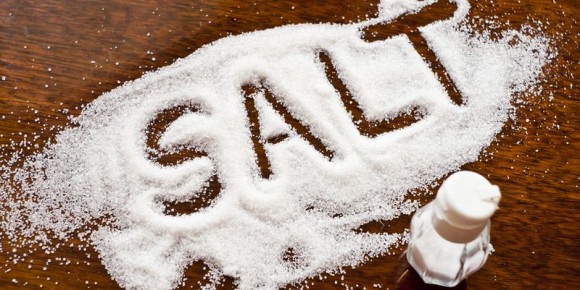 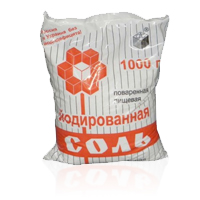 эффективное 
безопасное
дешёвое
доступное всем
Использование в пищу 
йодированной соли это
средство профилактики 
заболеваний, связанных с дефицитом йода
Почему именно йодированная соль?
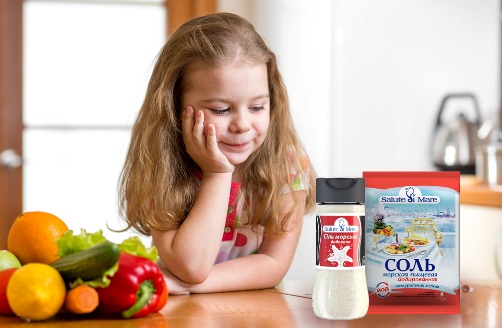 Соль - это единственный мине­рал, который добавляется в пищу без специальной химической обра­ботки
Йодирование не придает соли особого вкуса и запаха
Соль используется всеми слоями обще­ства независимо от социального и экономического статуса
Потребление соли колеблется в достаточно узком диапазоне (5-10 г в сутки) и не зависит от време­ни года, возраста, пола
Невозможно передо­зировать йод и тем самым вызвать какие-либо осложнения
Низкая стоимость йодированной соли делает ее доступной всем людям
1 чайная ложка йодированной соли содержит 400 мкг йода
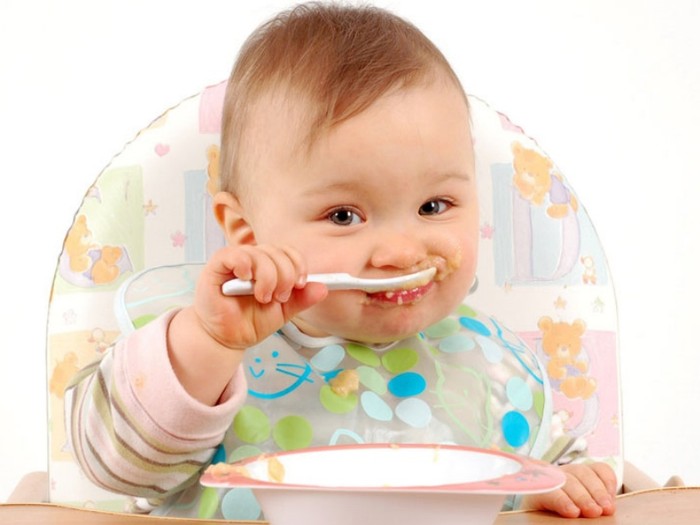 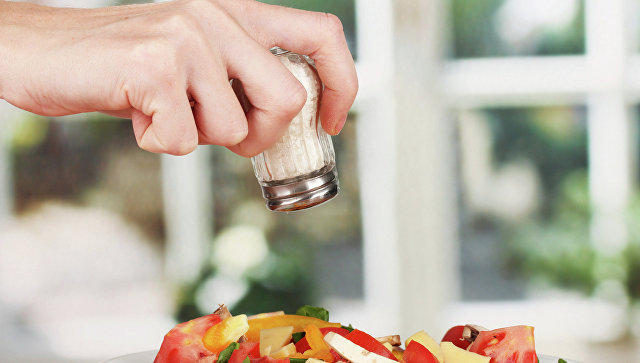 Йодированная соль –«немой носитель» йода!
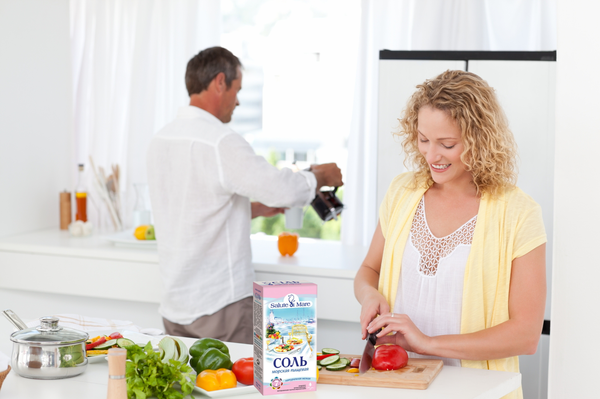 Употребляя всего 5 грамм йодированной соли в сутки, 
даже с учетом потерь при хранении и кулинарной обработке, человек получает  100 -150 мкг/сут.
Когда приобретаете йодированную соль
В России йодированную соль производят по ГОСТ 51575–2000, в котором предусмотрено содержание йода в соответствии с современными международными требованиями ВОЗ  40±15 мг в 1 кг соли

Ищите на упаковке надпись о
ГОСТ 51575–2000
Морская соль: в натуральной морской соли содержится небольшое количество йода. 

При исследовании натуральных морских солей из 21 страны мира содержание йода в образцах было в среднем менее 0,7 мг/кг, в то время как в йодированной соли содержание йода (40±15) мг/кг
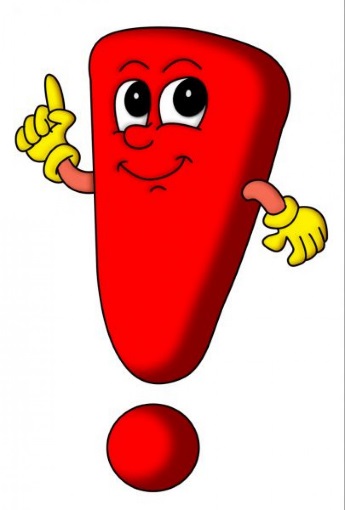 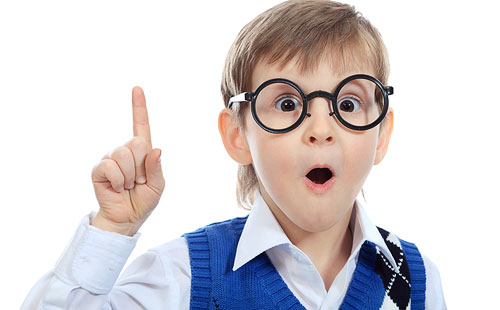 Запомните!
Как хранить и использовать йодированную соль?
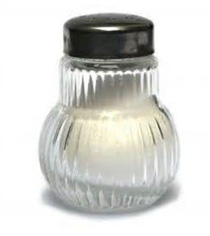 У йодированной соли срок годности составляет 12 - 24 месяца, это отражается на упаковке, поэтому закупать соль впрок не следует

Хранить йодированную соль важно в банке с плотной крышкой в недоступном для прямых солнечных лучей месте, иначе йод улетучивается из соли 

При приготовлении продуктов термическим способом до 50% йода разрушается. Поэтому соль, обогащенную йодом, рекомендуется добавлять к концу приготовления пищи или досаливать уже готовое блюдо
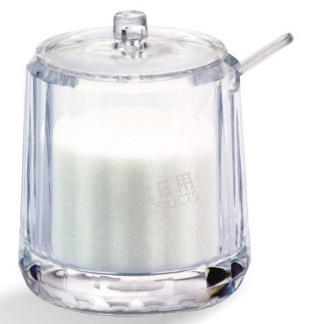 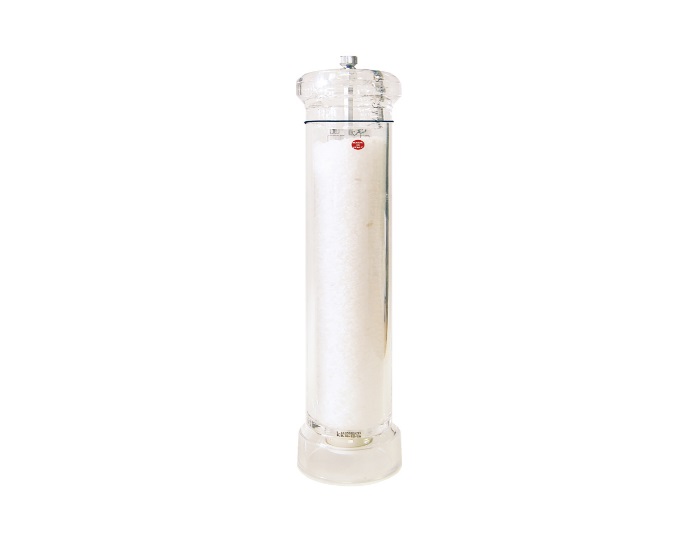 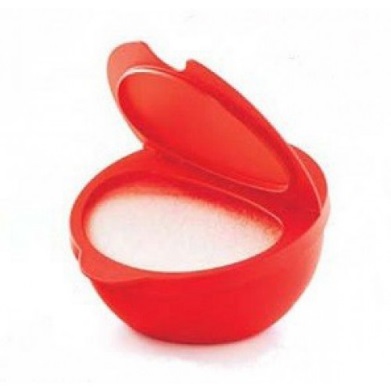 Сколько надо кушать йодированной соли?
Йодированную соль необходимо употреблять вместо обычной соли в прежнем количестве
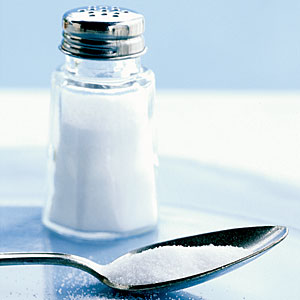 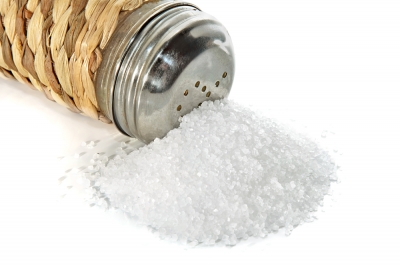 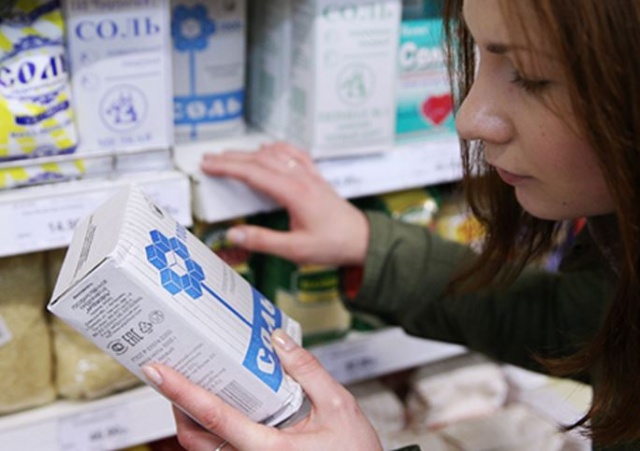 Что должен делать каждый родитель по предотвращению «скрытого голода» членов своей семьи?
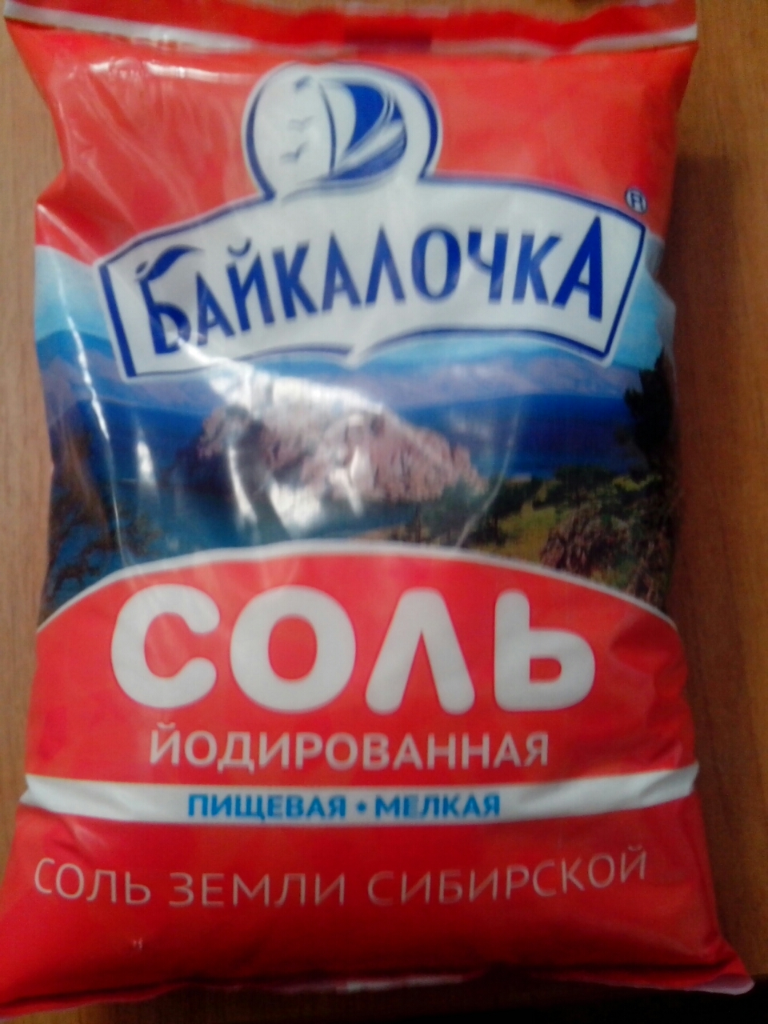 1. Всегда приобретать пищевую соль только         ЙОДИРОВАННУЮ (ГОСТ 51575–2000)
2. ЕЖЕДНЕВНО использовать ее в питании!
3. В магазине выбирать любимые полуфабрикаты только с йодированной солью!
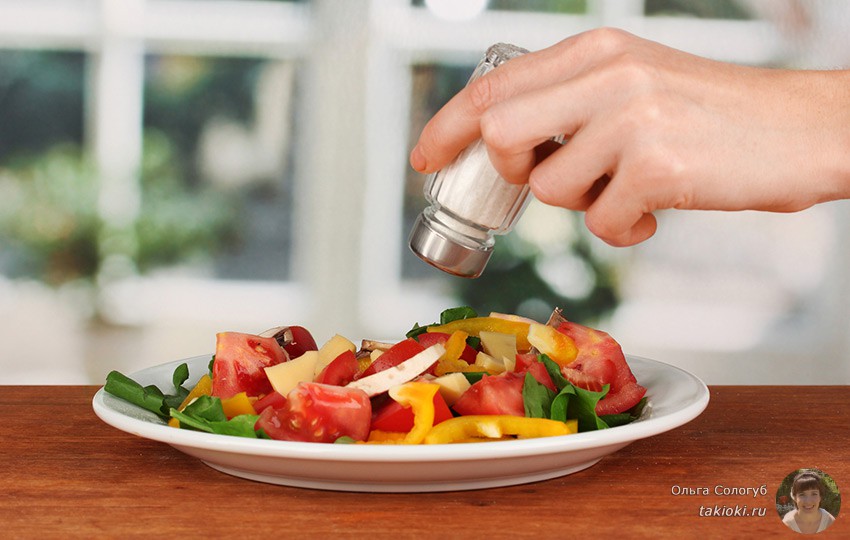 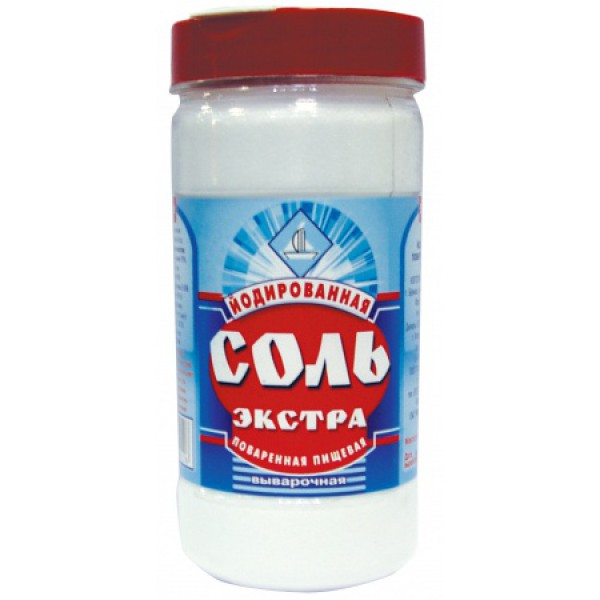 Соль + йод = IQ сбережет!
акция в городе Тюмени 
«Соль + йод = IQ сбережет»
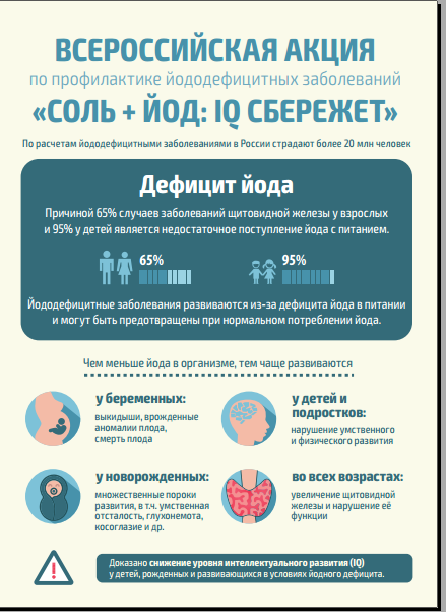 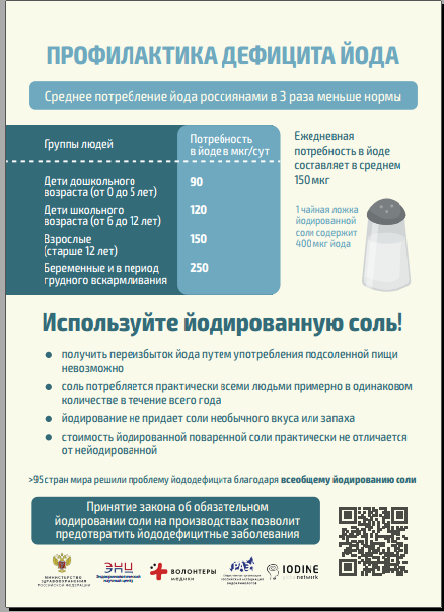 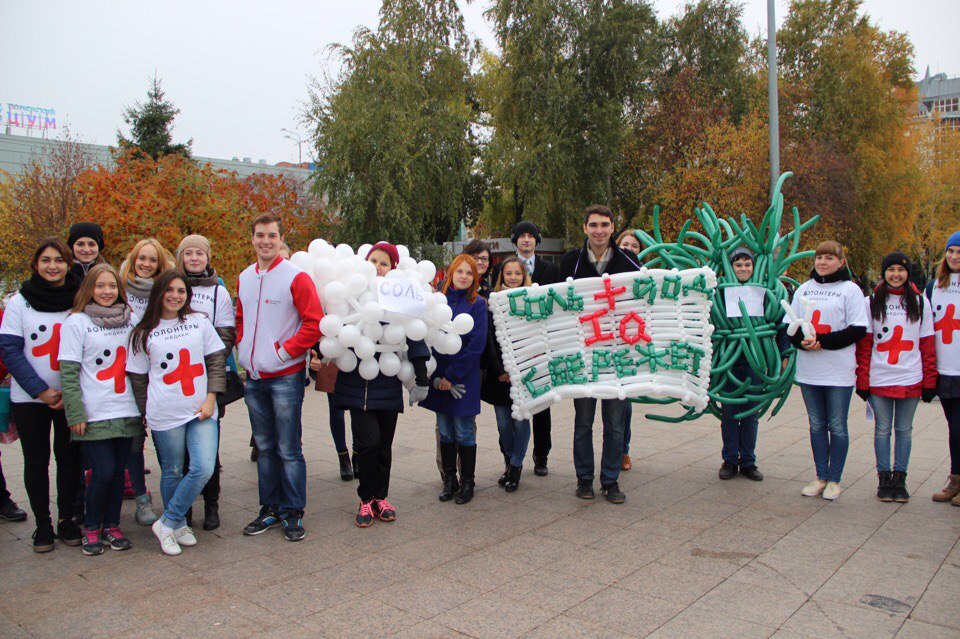 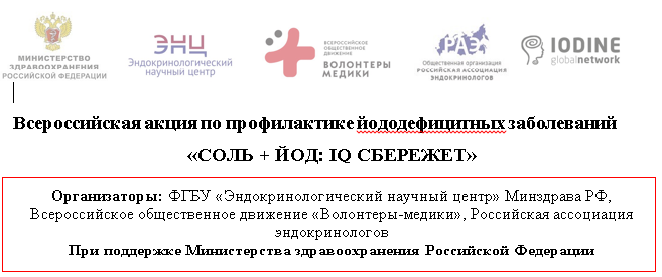 Чтобы у ребенка IQ выше стал, нужно чтобы мама покупала йодированную соль!
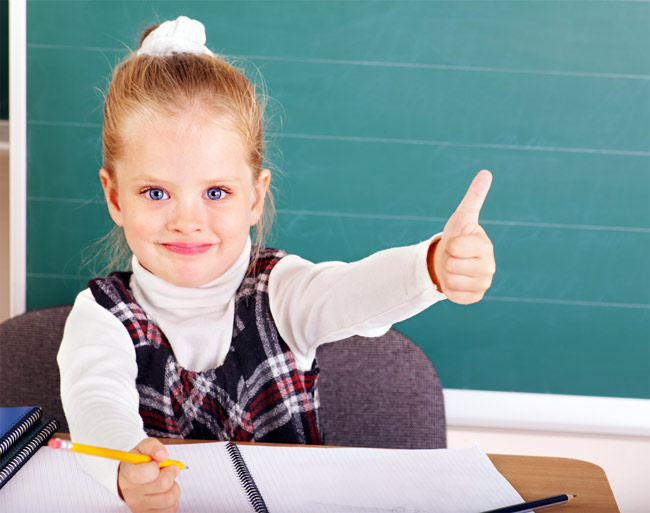 Использование йодированной соли при приготовлении пищи  - надежная и доступная инвестиция в будущее Вашего ребенка